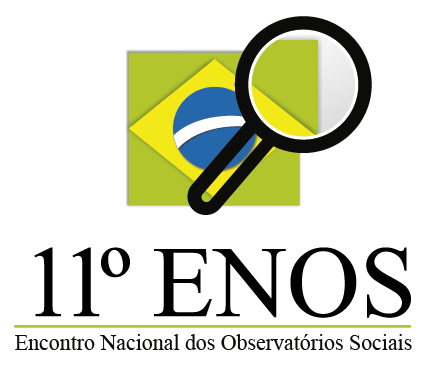 02 a 04 - DEZEMBRO
INICIO
Sensibilização – Emoção!

Mapa de Oportunidades Sistema OSB – como priorizar?

Busca por Associações & Investidores

Quantidade (Código de Conduta – Compliance, Compliance!) -> Qualidade (Escola da Cidadania)
ESTRUTURAÇÃO
Planejamento Estratégico

Grau de Maturidade x Sistema OSB

Comitês & GTs & Projetos

Simbiose Voluntários & Sede (Estágio, CLT, Consultores)
CONSOLIDAÇÃO
Leque amplo de atuação

Facilidade na conexão de Voluntários (Jornada)

Demonstração de ROI (Limeira -> $1 para $100)

Comunicação, Relatórios & Diálogo amplo com a sociedade
TRANSFORMAÇÃO
Termo de Compromisso – Eleições 2020

Aspirações a grandes Resultados – alavancar Oportunidades com nossas Forças!

Organograma – a principal Escola de Cidadania

Sabedoria & Simplicidade
GRATIDÃO
LUCIANO JOSE FABER

OSB-LIMEIRA


www.osblimeira.org.br

limeira@osbrasil.org.br
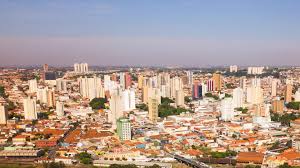